Transition to College and Career Ready Assessment
The Six Tenets of AQuESTT
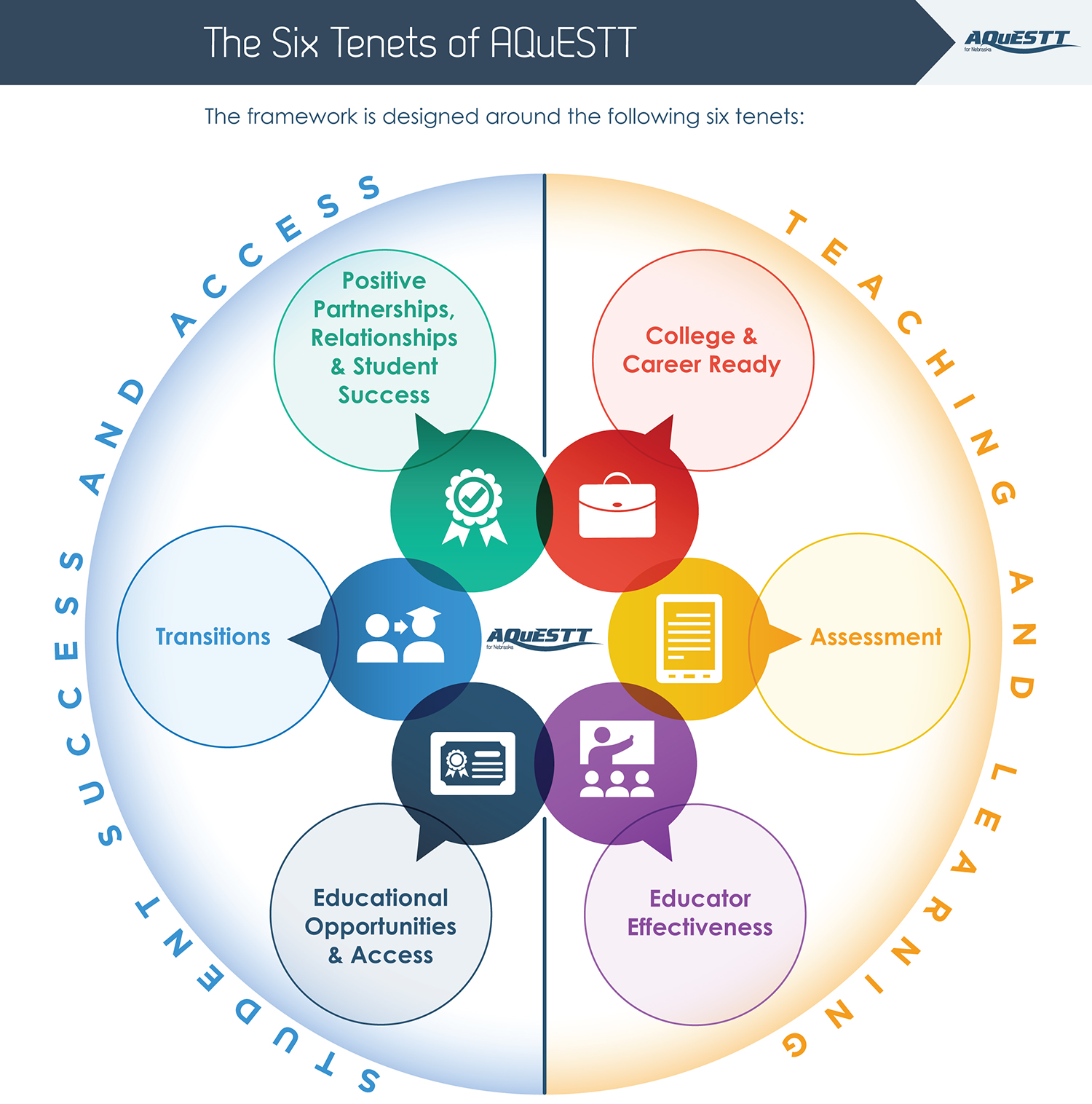 Assessment and Accountability
Nebraska Department of Education



	Director-  Valorie Foy
	Assistant Director- Jeremy Heneger
	Writing Director-  Erin Kunkle
	NeSA Project Manager--John Moon
	NAEP Coordinator- Kim Snyder
Remains the same 2015-2016
Character count Grades 8 and 11
Writing
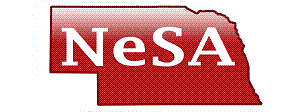 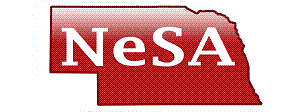 Reading
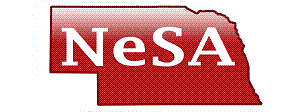 English Language Arts
Matched to revised standards—College and Career Ready English Language Arts

Students will not be accountable for new standards or item types in spring 2016
NeSA-English Language Arts
Purpose
New Item Types
Plan for Transition
NeSA-English Language Arts
Purpose
Purpose of NeSA-ELA Item Types
Reading and writing
College and career readiness
Text
Complexity
Higher order thinking skills
Closer construct between valuable classroom instruction/activities and NeSA testing
Student engagement in assessment
NeSA-English Language Arts
New Item Types
Evidence-Based Selected-Response (EBSR)
Respond to informational or literature passage
Two Points
Part 1
Part 2
Analyzes passage 
Chooses single correct answer from four answer choices
Elicits evidence from passage
Selects one answer based on response provided in Part 1
10
Constructed-Response
11
Auto-Scored Constructed Response (ASCR) 
Technology-Enhanced Test Questions
12
Text-Dependent Analysis (TDA)
Read text- Informational or Literature

Respond to a writing prompt based on the passage(s)

Draw on basic writing skills while inferring and synthesizing information from passage(s) to develop a comprehensive response

Provide evidence from the passage(s) to support response
13
[Speaker Notes: Standard LA.3–11.2.2.d, “Provide evidence from literary or informational text to support analysis, reflection, and research” [or “to support ideas or opinions” at grade 3], and it is required in order to measure the important writing component of the Nebraska ELA standards.]
Text-Dependent Analysis Item
Writer’s Checklist
Text-Dependent Analysis ItemGrade 3
1299/6000
Text-Dependent Analysis (TDA)
Scored with a rubric

Analysis of Text
Writing Skills
17
[Speaker Notes: Standard LA.3–11.2.2.d, “Provide evidence from literary or informational text to support analysis, reflection, and research” [or “to support ideas or opinions” at grade 3], and it is required in order to measure the important writing component of the Nebraska ELA standards.]
Advantages of new ELA assessment for Nebraska students
Students will experience innovative assessment that—

-Includes questions more closely tied to instruction in classroom

-Asks students to support response by answering
What the student knows
How the student knows
18
[Speaker Notes: When asking students in the classroom about why something occurs, students will be required to cite information from actual text that supports understanding]
Nebraska educator role in development of new ELA assessment
Diverse groups of educators from across Nebraska will continue to give their expertise to
Secure item writing
Table of Specifications(TOS) development
Scoring rubric development
Prompt development
Rangefinder selection
Standard setting
Check4Learning item development
19
[Speaker Notes: Nebraska will continue to be leader in this area, engaging Nebraska educators 
See list from vision of NE educator groups]
NeSA-English Language Arts
ELA Transition Plan
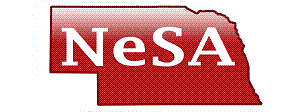 Reading
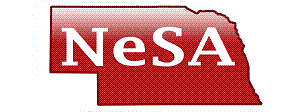 English Language Arts
Grades 5-8 and 11
Two-Year Transition Plan
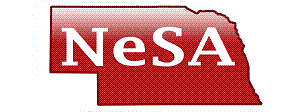 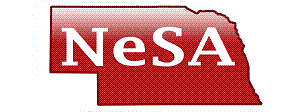 Reading
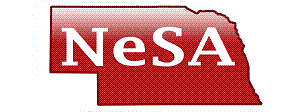 English Language Arts
Grades 3 and 4
Three-Year Transition Plan
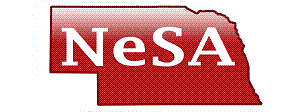 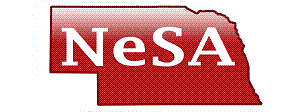 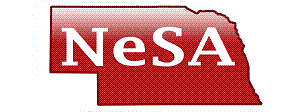 English Language Arts
All online

Same exceptions for online testing as currently allowed
[Speaker Notes: Make table-smart art]
Current NeSA-Reading test
All Multiple Choice Items
Projected time =  90 + 90

Real time =
Approximately 40 + 40
NeSA-English Language Arts
Multiple Choice
Evidence Based Selected Response
Auto-Scored Constructed Response 
Text Dependent Analysis
Projected time  spring 2016 =  90 + 90
NeSA ELA Transition Informationat NDE Assessment Website-www.education.ne.gov\assessment
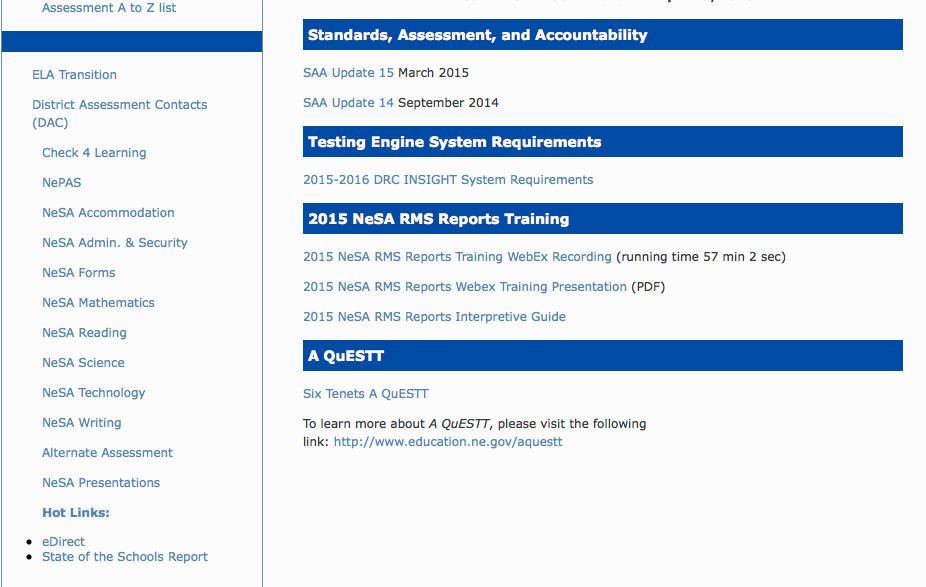 ELA Transition
NeSA-English Language Arts
Professional Development Opportunities
Professional Development Opportunities for NeSA-ELA
Professional Development Opportunities for NeSA-ELA
Two-day participation 
Each district can send up to three 	people—Recommend District 	ELA Curriculum Leader attend
Registration is currently open to DACs
Registration fee (for lunch)$42.00 per participant for both days
Allowed for extra participants
Professional Development Opportunities for NeSA-ELA
Familiarity with new item types.
Standards Crosswalk-legacy and new ELA.
Opportunity to write items to match the standards—allowing a deep dive into what students will need to know to demonstrate knowledge of standards.
Professional Development Opportunities for NeSA-ELA
NDE will make items available to participating districts after review and edit.
Plan to add items to Check for Learning in 2016-2017
Districts that plan to sign the MOU and join C4L for 2015-2016 must send at least one representative.
Professional Development Opportunities for NeSA-ELAText Dependent Analysis
November 11th- Scottsbluff 8:30-12:30
November 12- Kearney  8:30-12:30
November 13- Norfolk  8:30-12:30
November 16- Lincoln  11:30-3:30
November 18- Omaha  8:30-12:30
Professional Development Opportunities for NeSA-ELAText Dependent Analysis
Review Sample Text Dependent Analysis Prompts
Review Scoring Rubric
Review and discuss sample rangefinders
Score and discuss sample student essays
Review Writer’s Checklist
NeSA-English Language ArtsTransitions
Support Materials
Assessment Windows    2015-2016
NeSA-Writing- 
January 18-February 5
ELPA 21-February 8-March 18
NeSA RMS- March 21-May 6
NeSA 3rd and 4th grade TDA Pilot- 
April 18-May 6
[Speaker Notes: Word art-table]
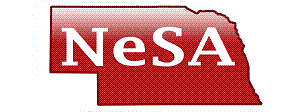 English Language Arts      Alternate
2015-16 Assessments will be based on the same standards
Reading Test will have new field test items
All Multiple Choice
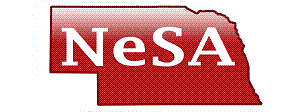 English Language Arts Alternate
2016-17 NeSA-AAR will be aligned to the new extended indicators
Paper/pencil only
Only multiple choice item/three answer options
New Table of Specifications (TOS) will be patterned after the new TOS for the general NeSA
Include some writing skills
Questions?
Director:  Valorie Foy				valorie.foy@nebraska.gov	Assistant Director:  Jeremy Heneger 			 	jeremy.heneger@nebraska.gov	Writing Director:  Erin Kunkle			 	erin.kunkle@nebraska.gov	NeSA Project Manager: John Moon				john.moon@nebraska.gov 	NAEP Coordinator: Kim Snyder				kim.snyder@nebraska.gov
THINK BROADER
Holistic view of each student
Equal access to information
Collective impact 

EXPERIENCE BOLDER
New system for measurement 
Customized for Nebraska
Outcome-based approach

BE BETTER
Continuous improvement 
Sharing of best practices
Focused on every student, every day